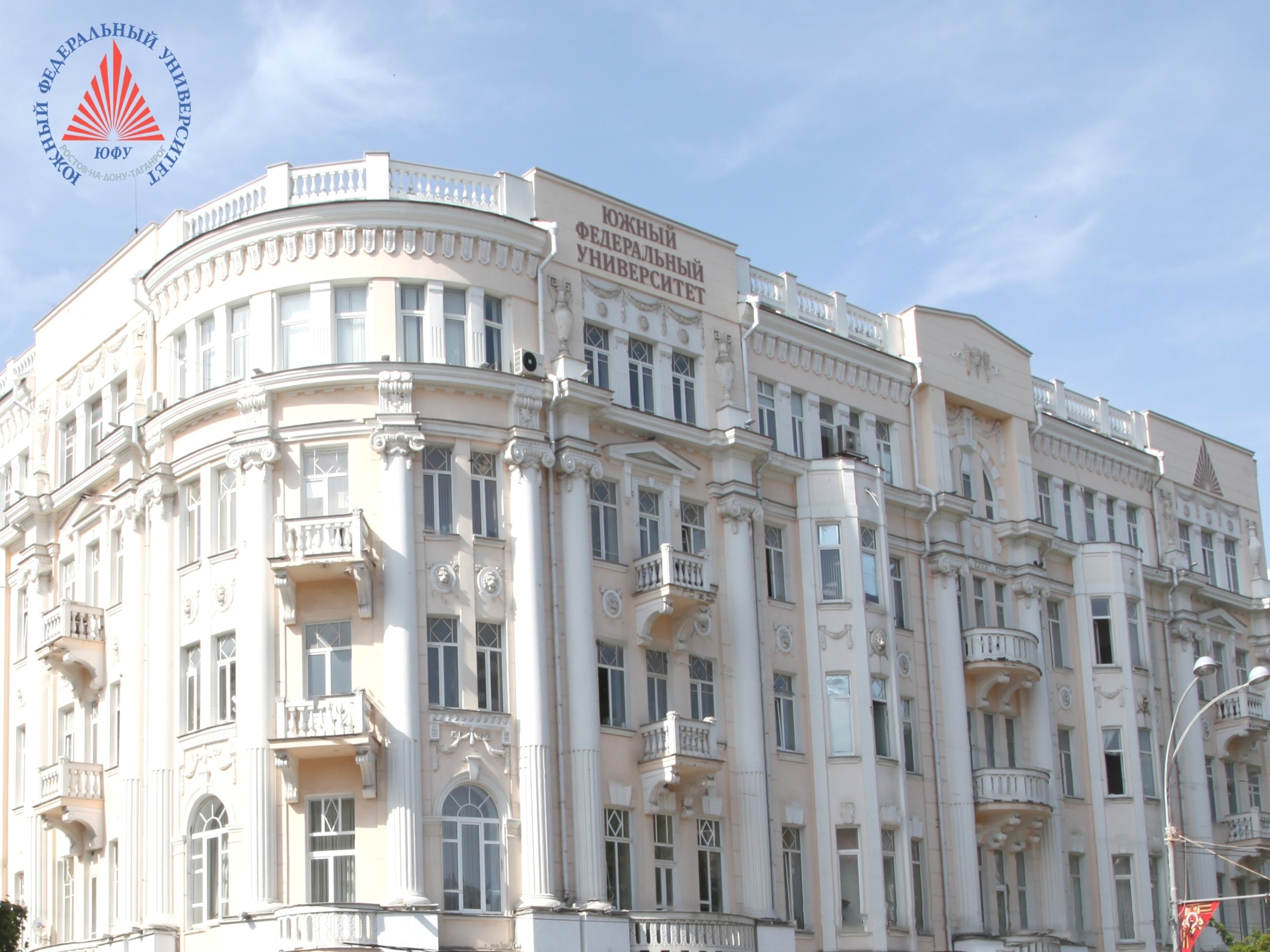 Личный кабинет студента  и БРС
Личный кабинет студента –единая многофункциональная система для всех обучающихся, через которую студенты выбирают:
секции занятий по физической культуре;
 курсы иностранных языков;
мероприятия в рамках недели  академической мобильности 
общеуниверситетские модули академической мобильности
подают заявку на вселение в общежитие университета.
формируют собственное портфолио, позволяющее принимать участие в конкурсах на повышенную академическую стипендию, академическую мобильность, а для самых смелых – даже в «Студенте года». 
загружают свое фото (крупным планом) для многофункциональной карты (зарплатная, пропускная)
Личный кабинет студента –единая многофункциональная система для всех обучающихся, в которой
Каждому студенту создается корпоративная почта, на которую приходит информация со всех сервисов ЮФУ
ЛОГИН И ПАРОЛЬ  ОТ ЛИЧНОГО КАБИНЕТА СТУДЕНТА  – ЛОГИН И ПАРОЛЬ 
для входа во ВСЕ сервисы ЮФУ  (библиотека, БРС и др.)
Как зарегистрироваться?
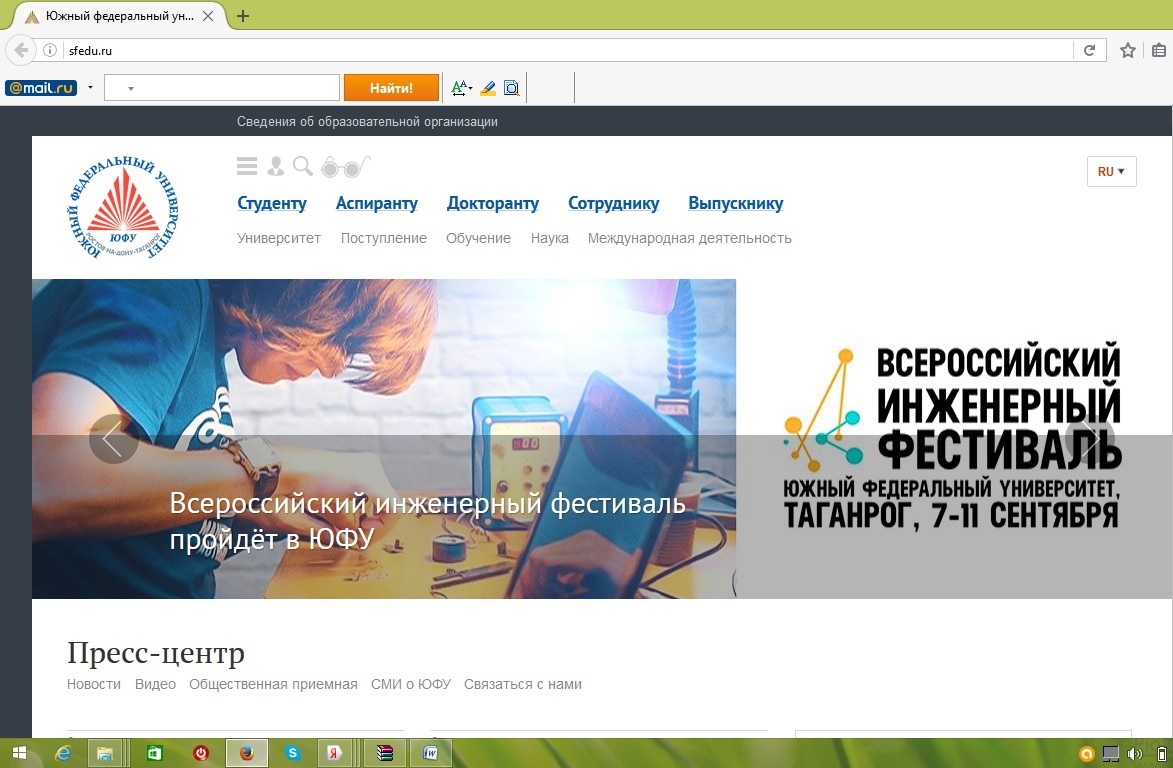 В поисковой строке ввести sfedu.ru
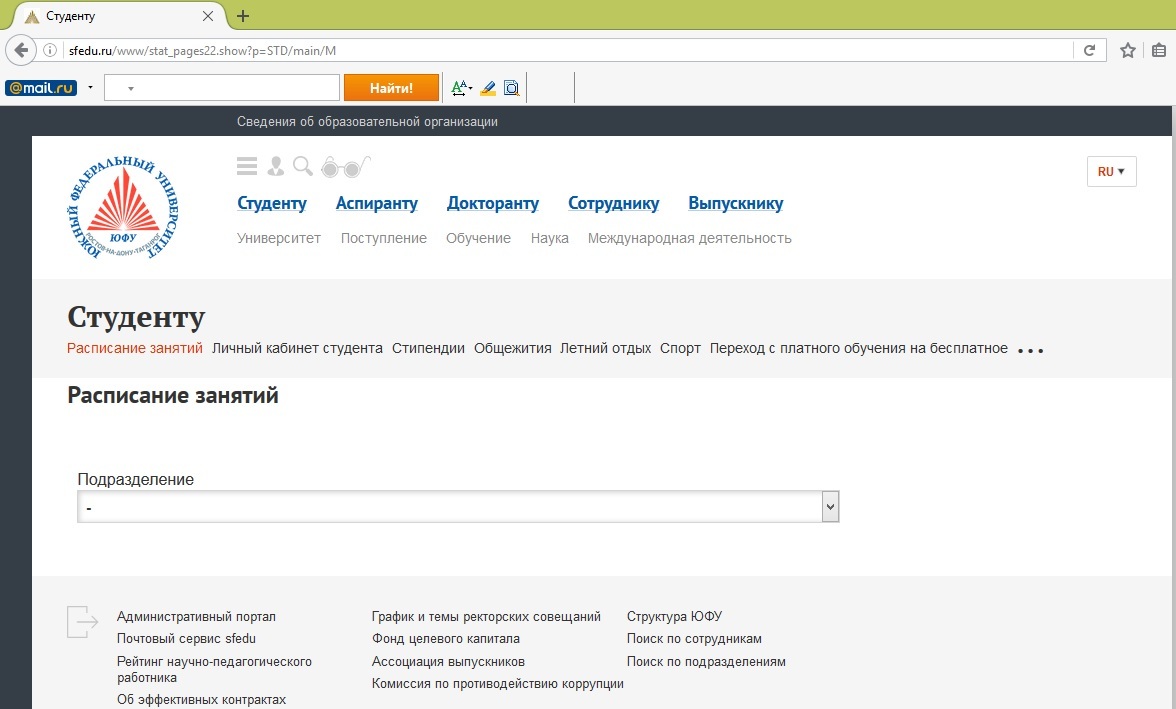 Выбрать  «Личный кабинет студента»
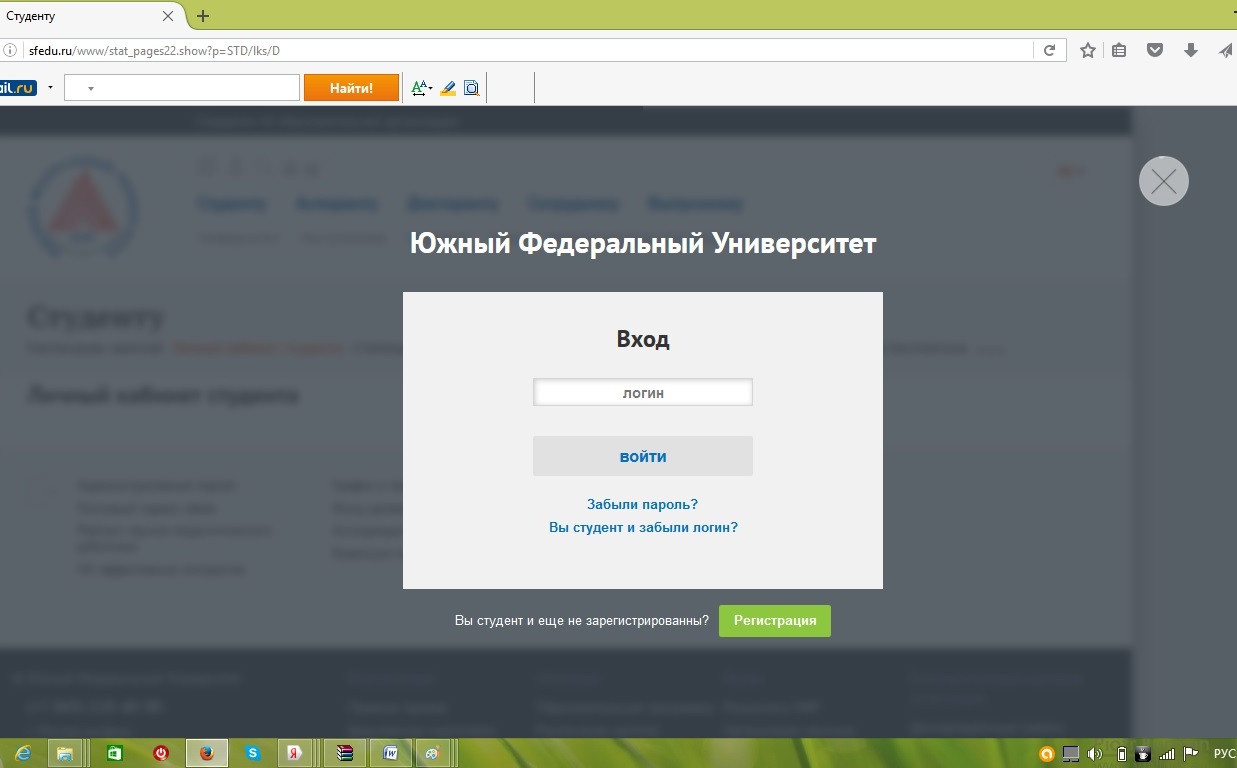 Выбрать вкладку   «Регистрация»
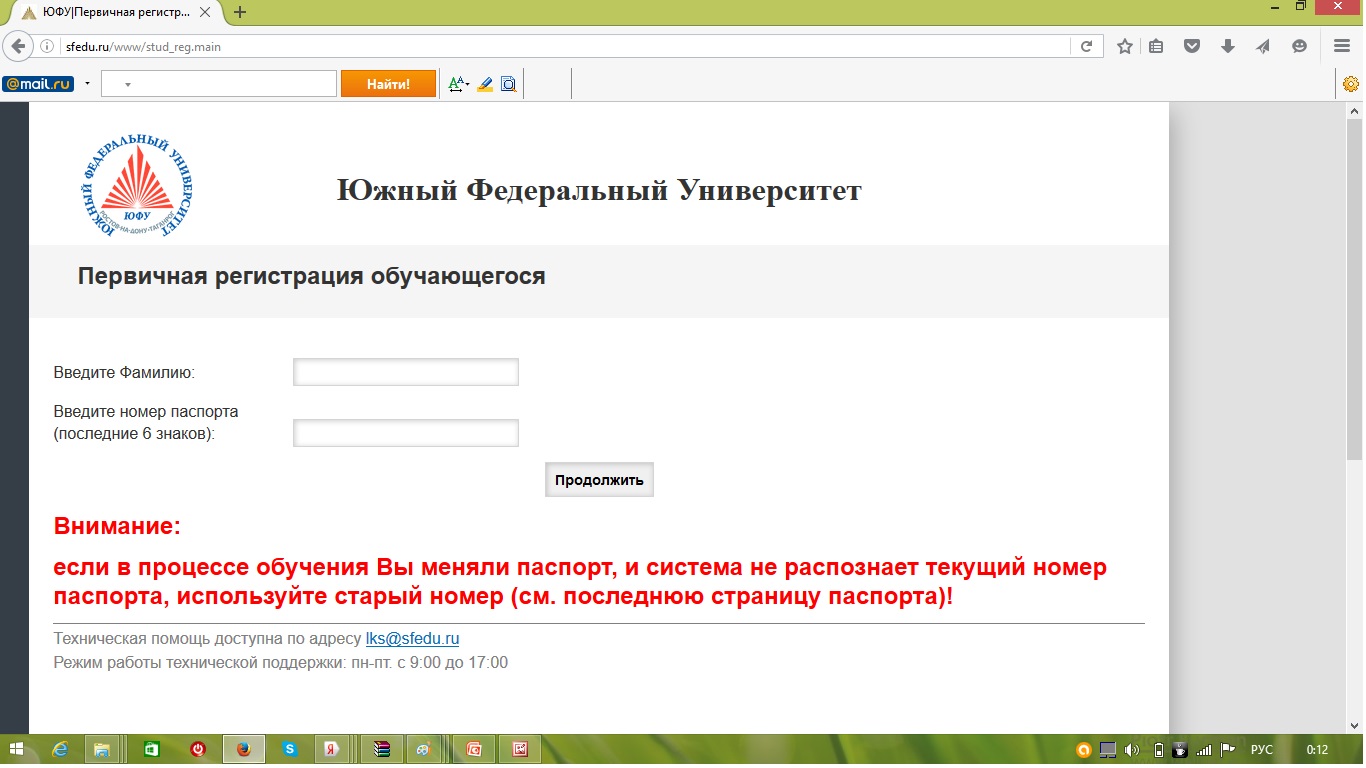 Ввести фамилию, номер паспорта, адрес электронной почты;  дождаться ссылку для подтверждения регистрации
Если в процессе регистрации возникли вопросы необходимо обратиться в службу поддержки
Сервис БРС юридического факультета
В поисковой строке ввести http://urfak.sfedu.ru/  и выбрать «сервис БРС»
Ввести  логин и пароль  от личного кабинета студента
Вся актуальная информация о юридическом факультете на сайте http://urfak.sfedu.ruЗам. декана по информатизации юридического факультета, к.ю.н., доцент  Фролова Елена Юрьевнаауд.320, frolova@sfedu.ru, тел. 89286005485